Сказки и творчество АлександраСергеевичаПушкина
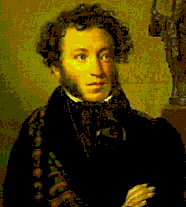 «Что за прелесть 
                                             эти сказки!»
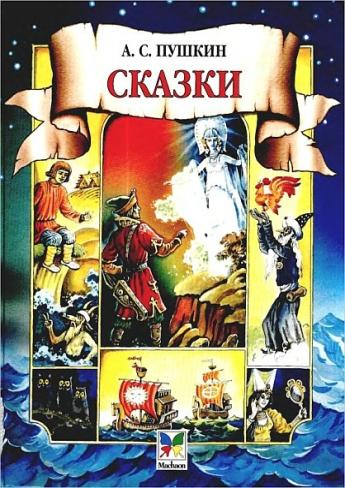 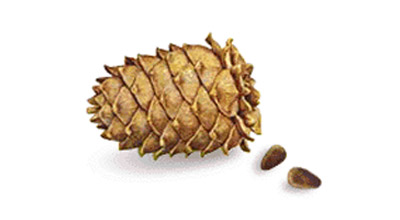 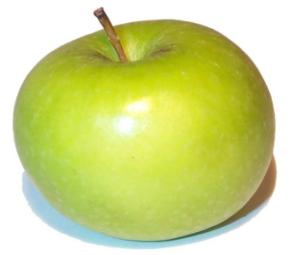 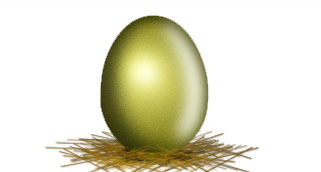 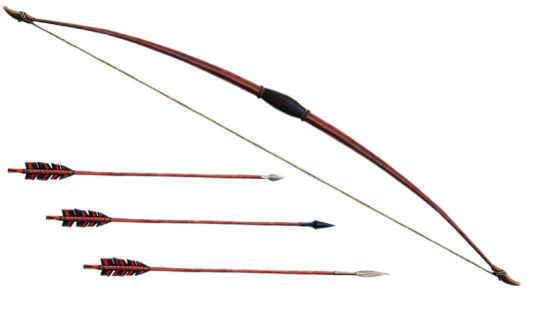 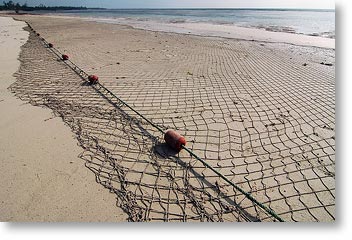 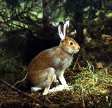 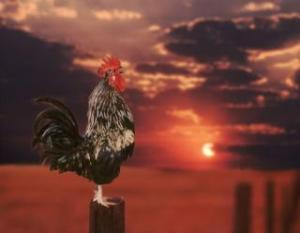 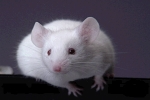 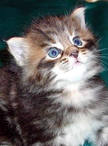 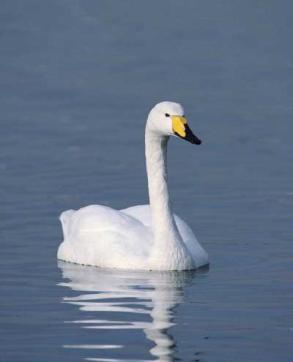 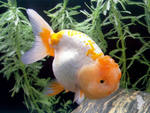 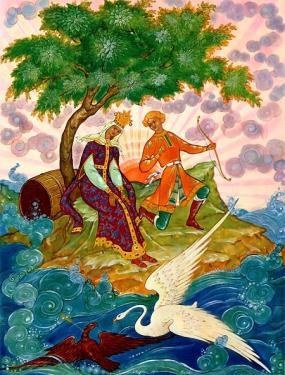 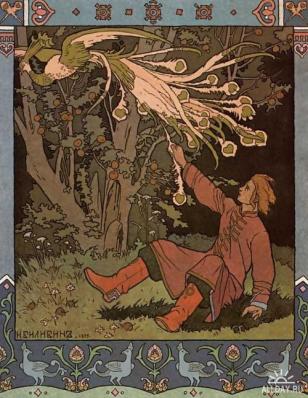 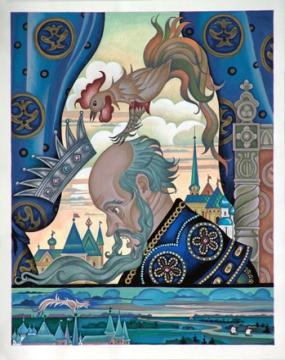 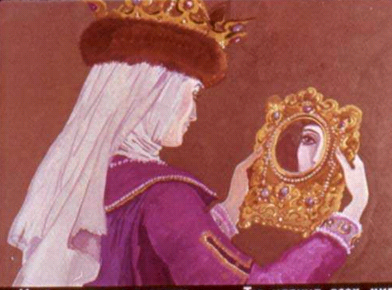 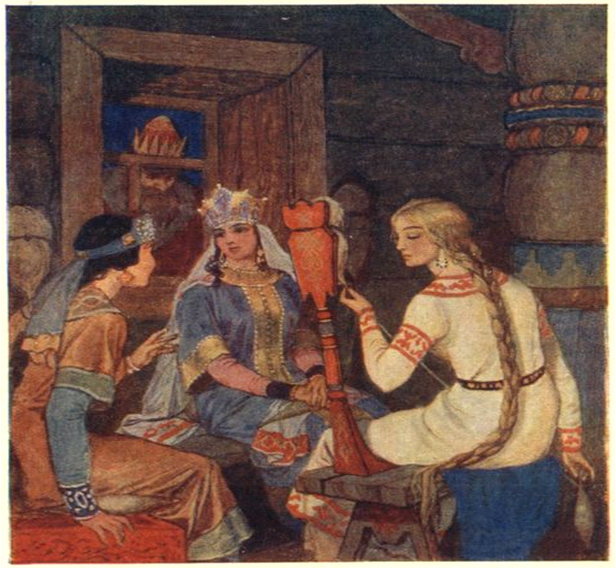 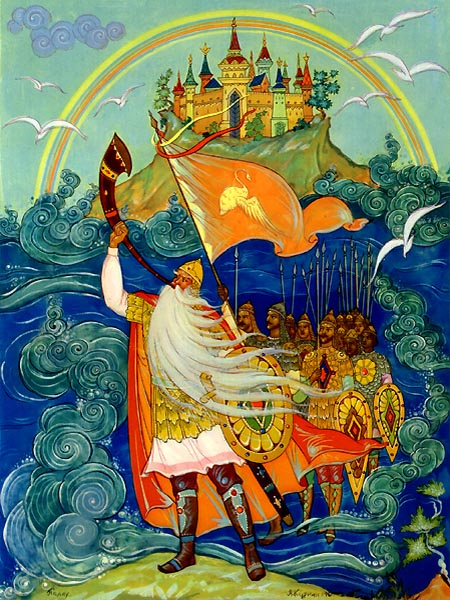 корабельщики
«Ветер . Ветер! Ты могуч,
Ты гоняешь стаи туч,
Ты волнуешь сине море,
Всюду веешь на просторе,         Не боишься никого,                    Кроме  Бога одного?»
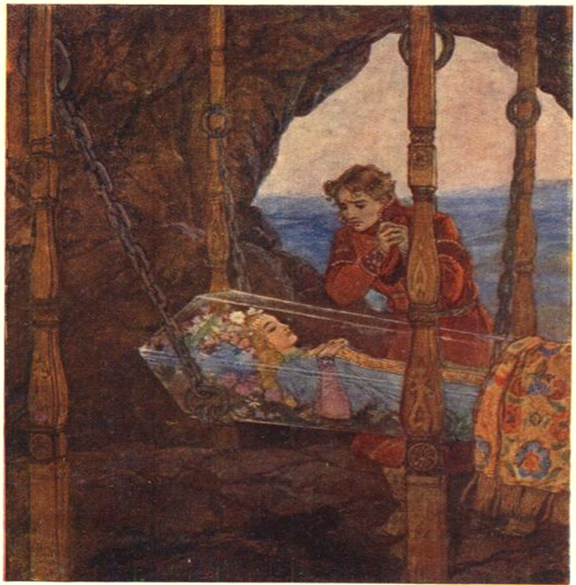 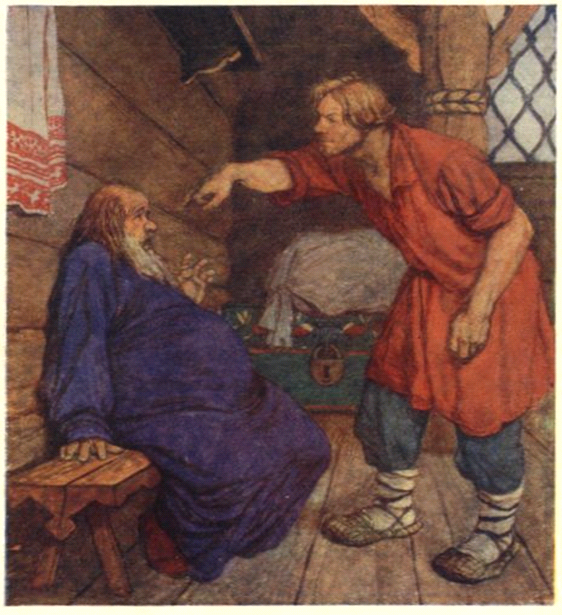 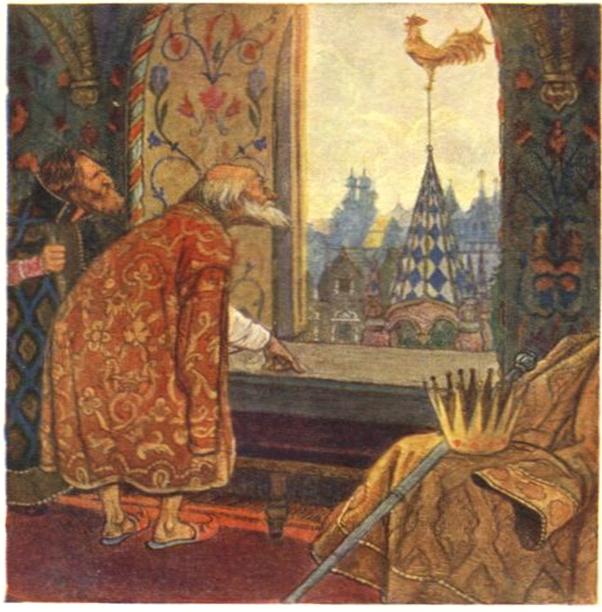 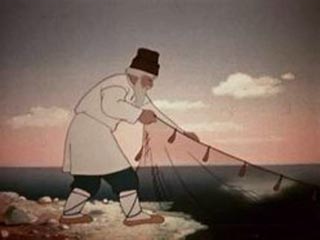 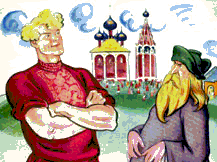 Вот и всё. Последней сказки
Закрываем мы страницу!
В путешествии волшебном
Очень быстро время длится
Были вы, друзья отважны,
 Не боялись злых героев
В жизни, верьте, очень важно
За друзей стоять горою!
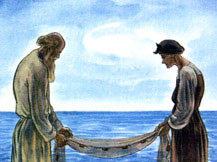 Ну, а если захотите	
В Лукоморье возвратиться ,
То чудесные мгновенья
Могут снова повториться
В этом вам поможет книга!
Стоит в руки её взять,
И любимые герои с вами  
                        встретятся опять!
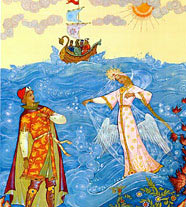 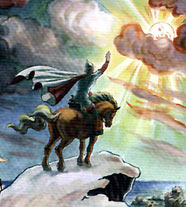